Day 4. Map construction
Sangrea Shim
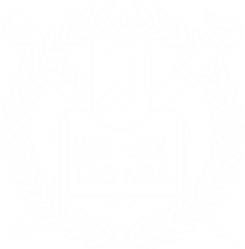 Index
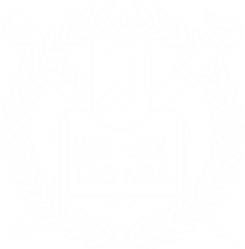 Day 4
Map Construction
Reformat the VCF to JoinMap input
JoinMap usage
JoinMap4
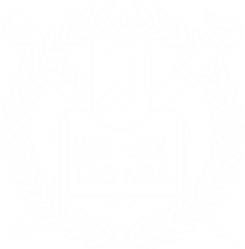 Calculate recombination frequency
Detect linked markers or loci
Windows based software
License which is not free obligated to analyze more than 1000 markers or loci
Map Construction
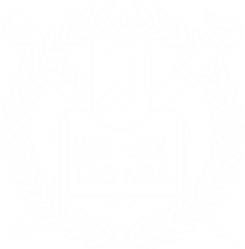 Execute JoinMap
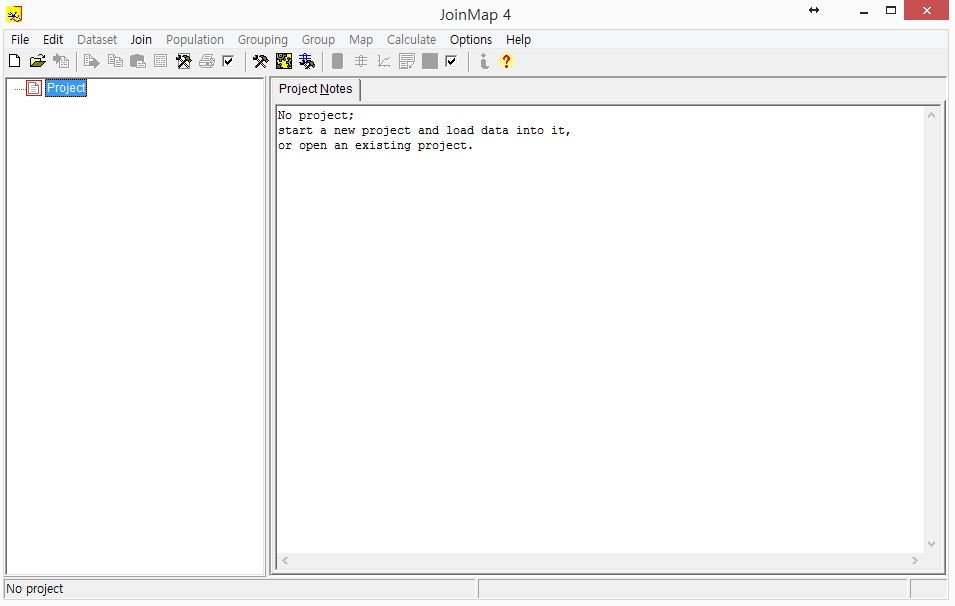 Map Construction
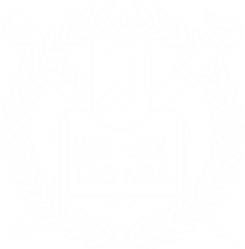 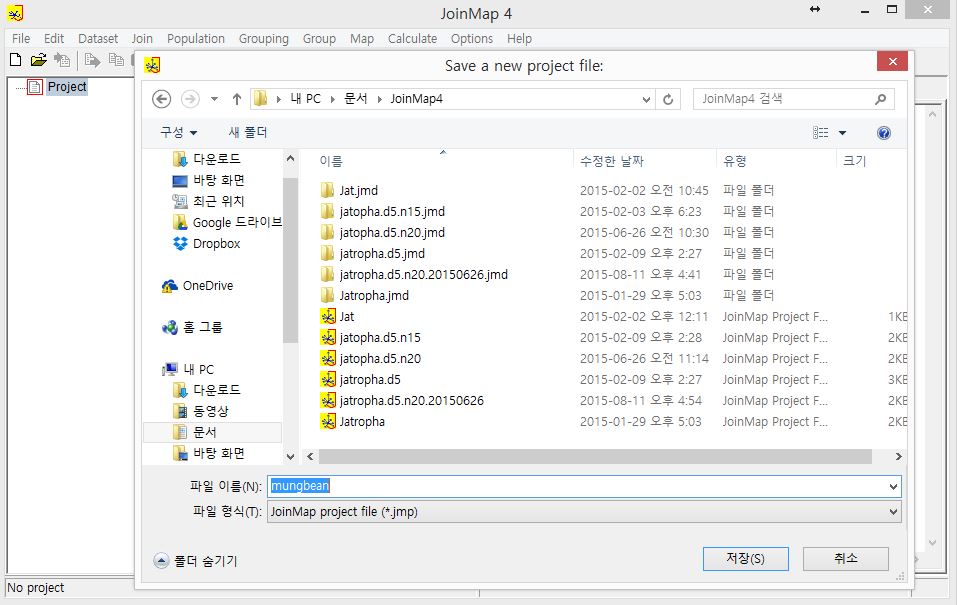 Open new project 
Naming on that project as you wish
Map Construction
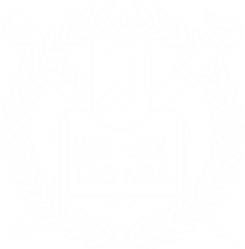 Load the transformed LOC file
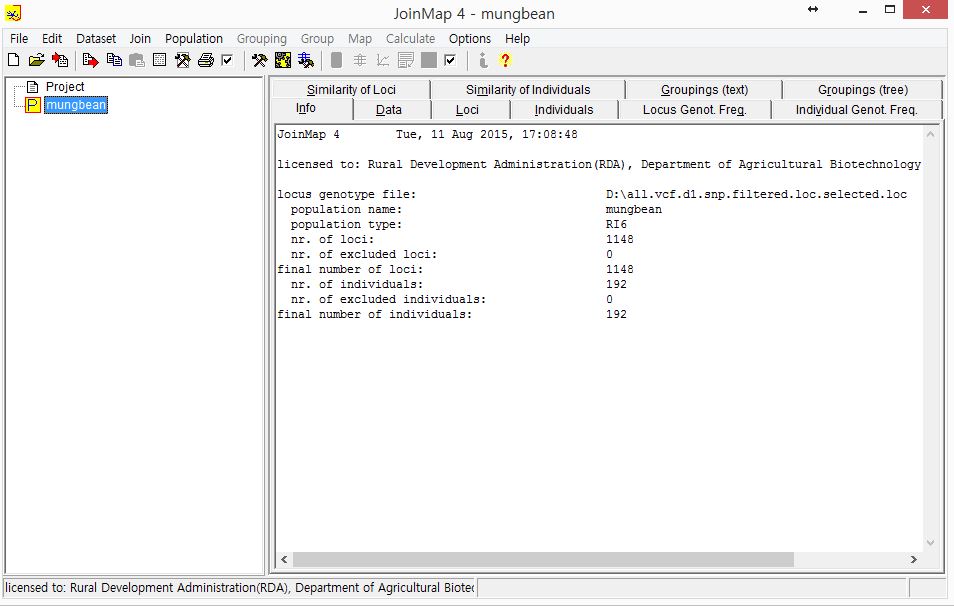 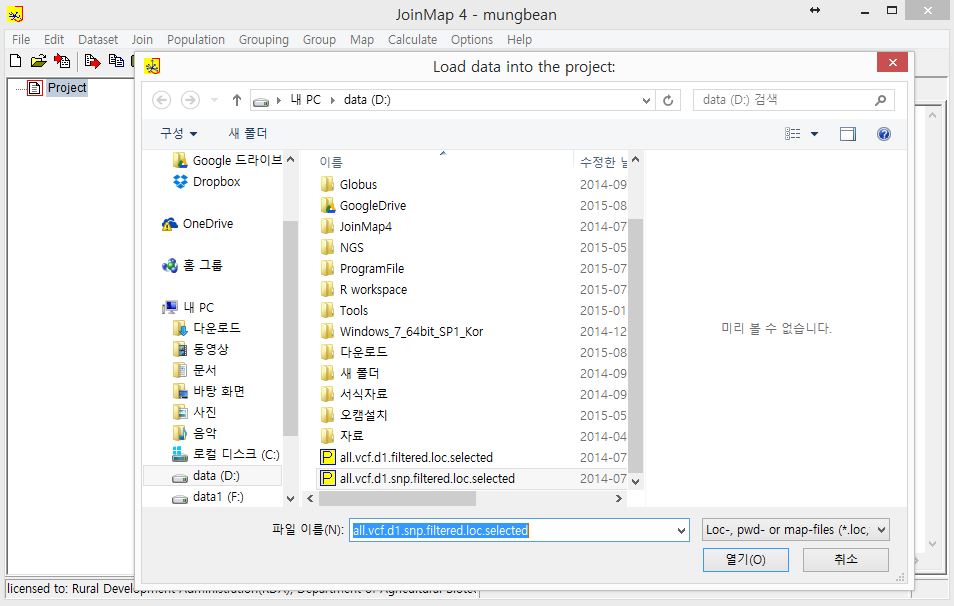 Map Construction
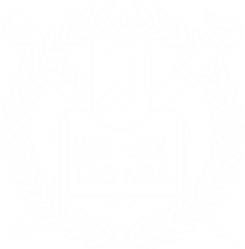 In locus genotype freq tab
Push calculator button
Chi-square test will be done for each loci
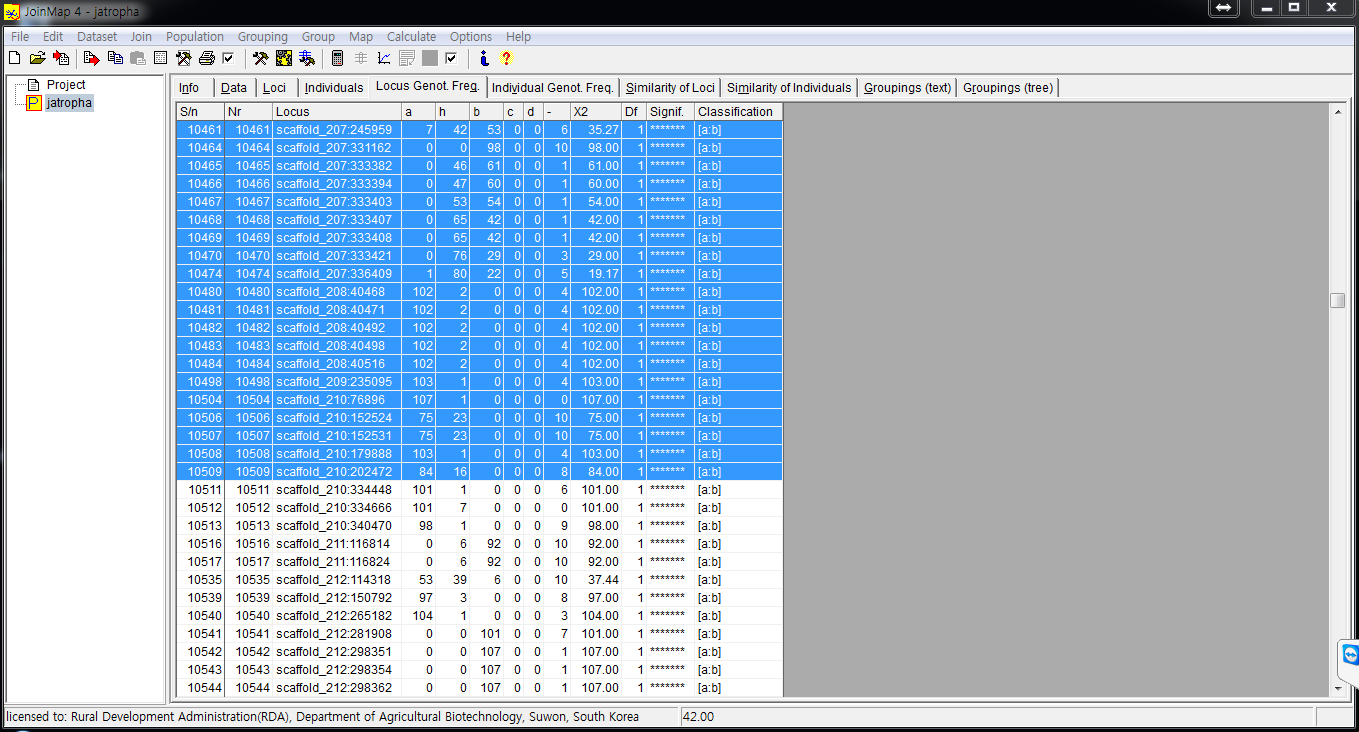 Map Construction
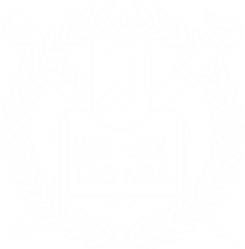 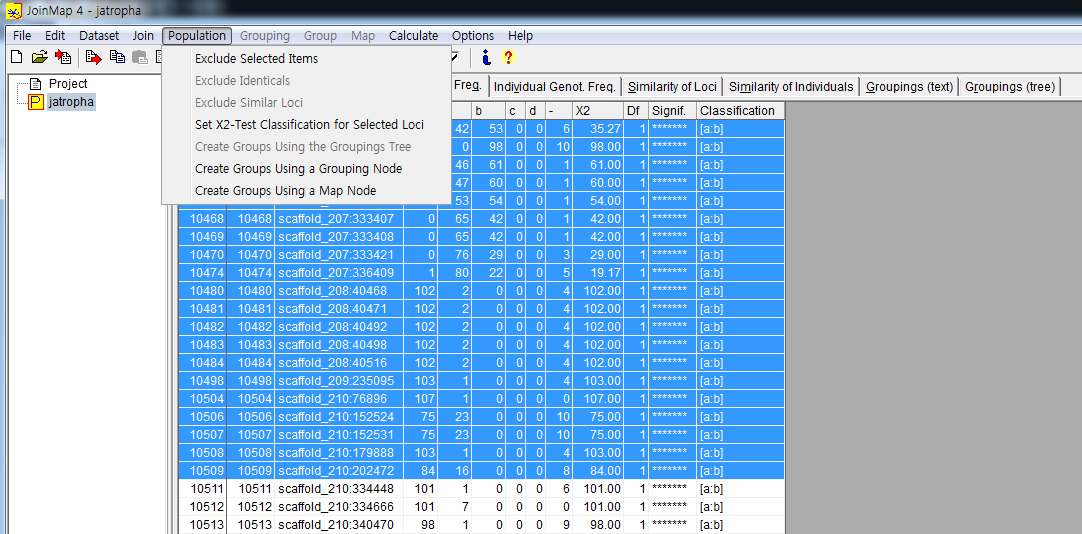 Exclude loci which is higly significant
Segregation distortion
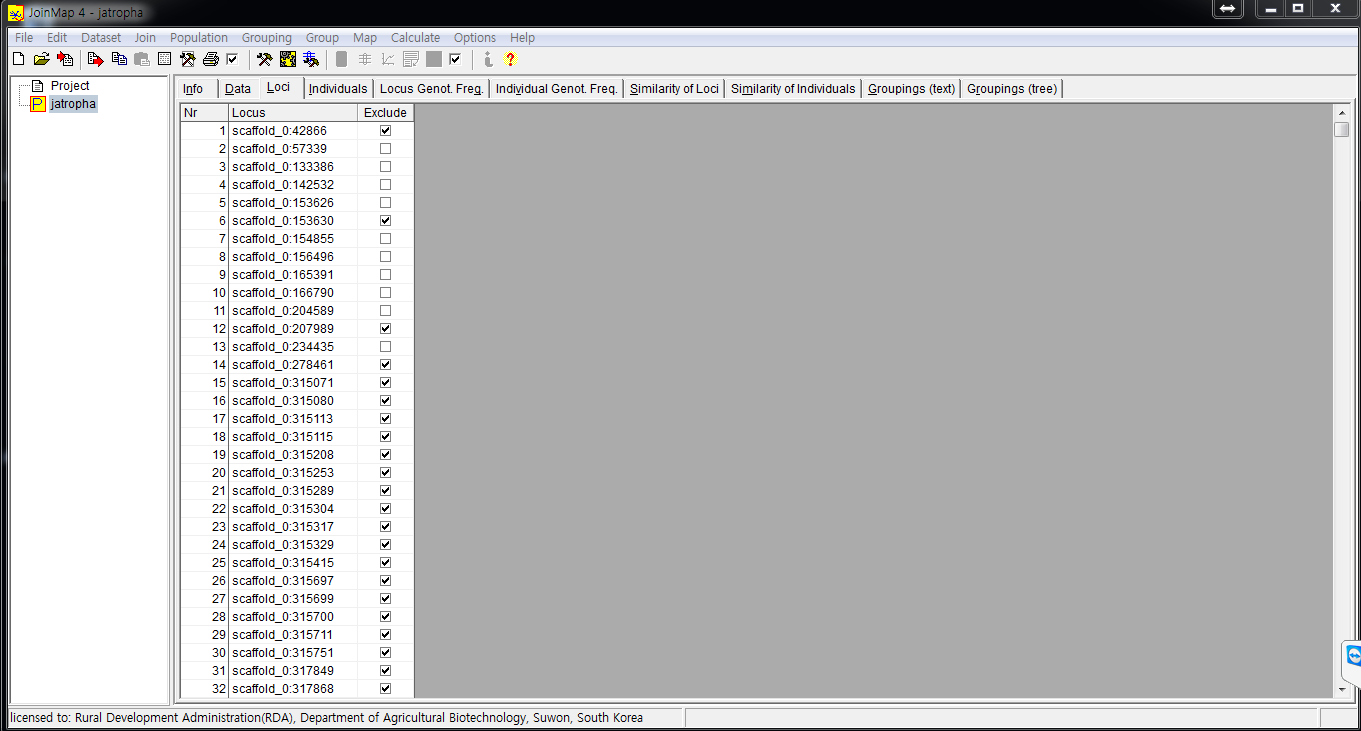 Map Construction
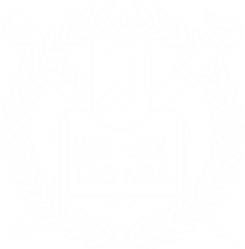 In individual genotype freq tab
Push calculator button
To avoid cloned genotype information
Map Construction
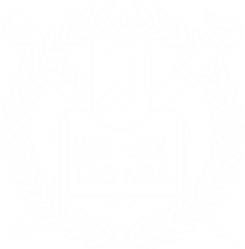 In similarity of loci tab
Push calculator button
Exclude identical/highly similar loci using “exclude identical/selected” function in population menu
Exclude identical loci is preferred
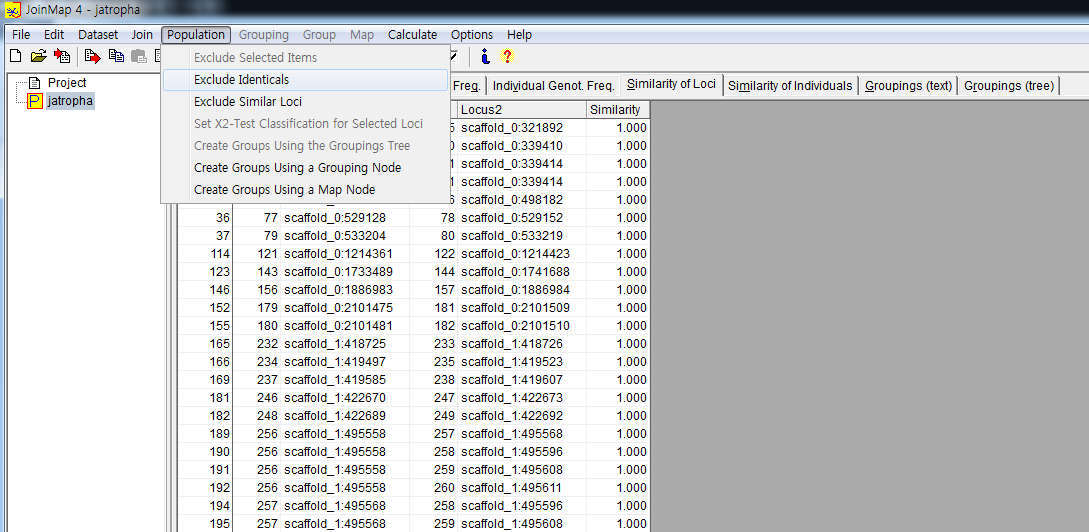 Map Construction
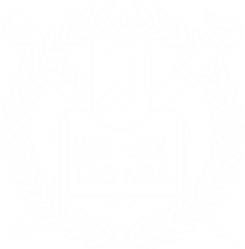 In similarity of individual tab
Push calculator button
Exclude identical/similar individuals
Map Construction
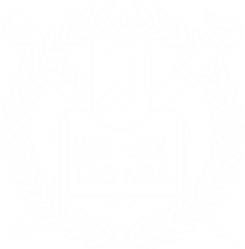 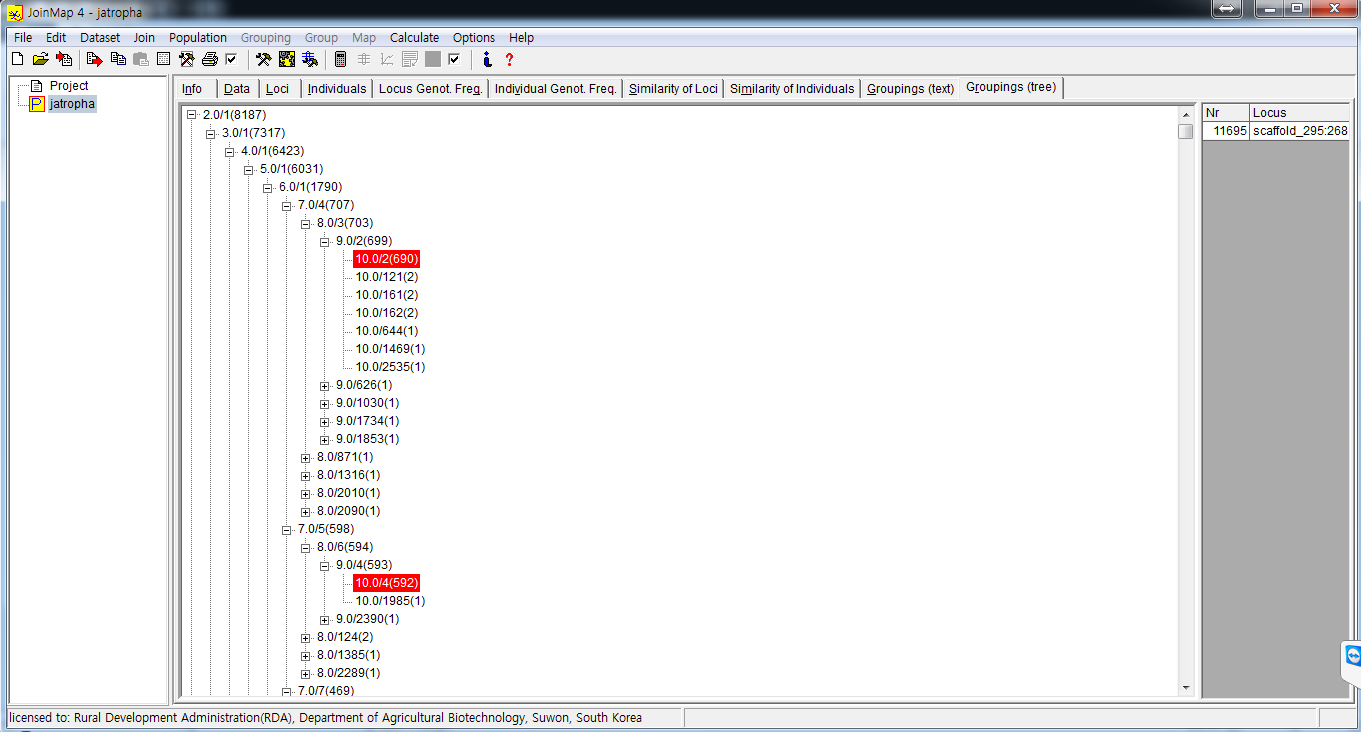 In groupings (tree) tab
Push calculator button
Select groups using space bar
Create Groups Using Groupings Tree
LOD score 3 is threshold for linkage
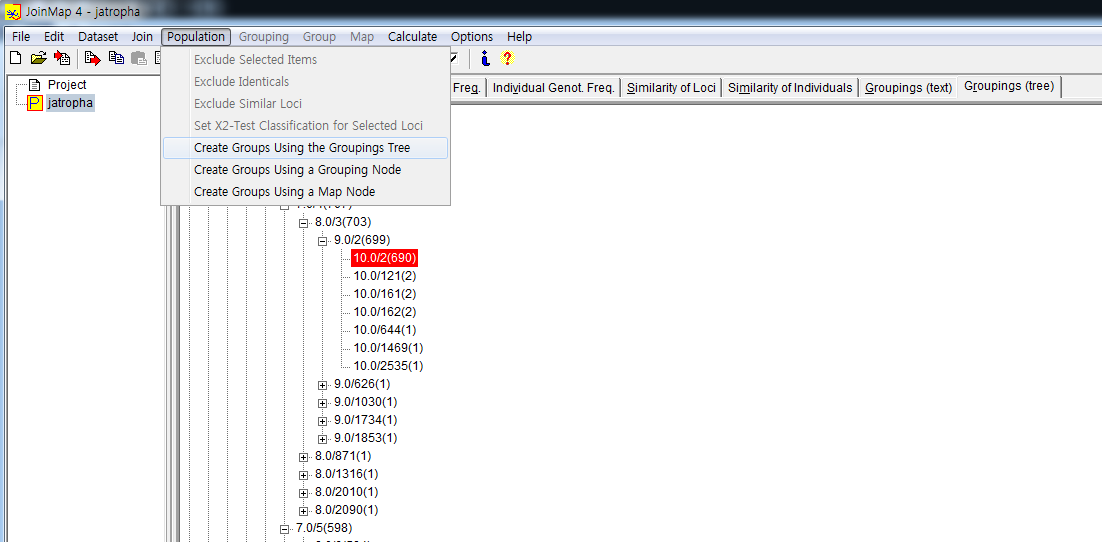 Map Construction
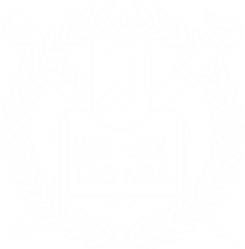 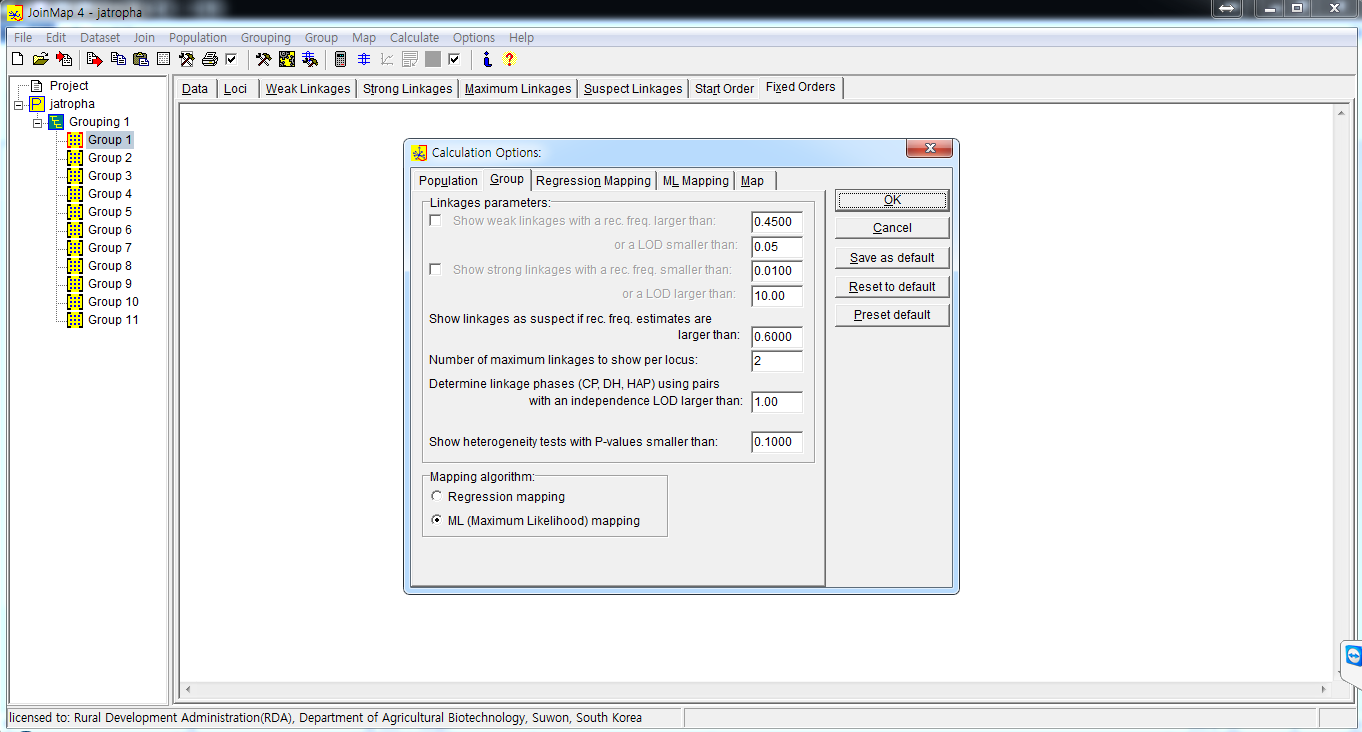 Linkage groups will be shown at left side
Calculate genetic map for each LG
Regression mapping: Use Kosambi’s function
ML mapping: Use Haldane’s function
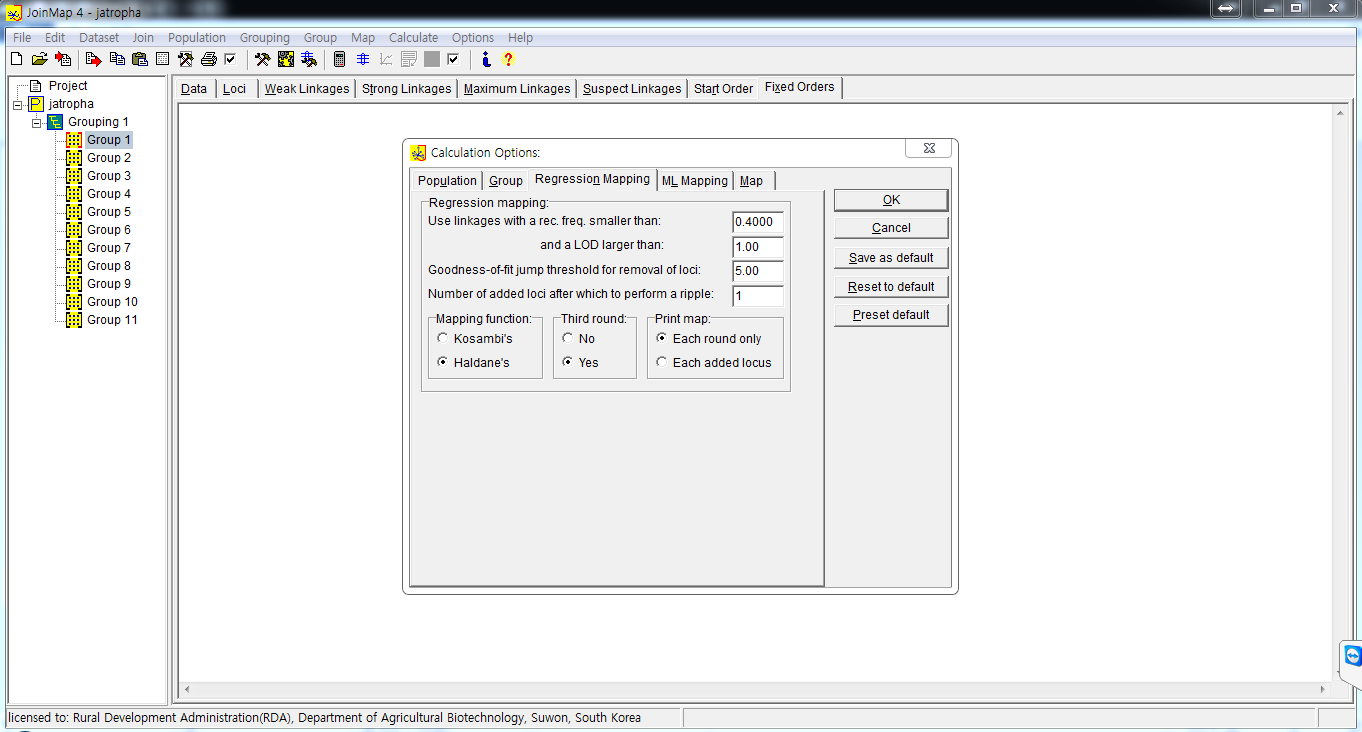 Map Construction
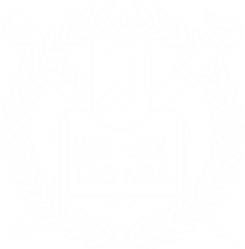 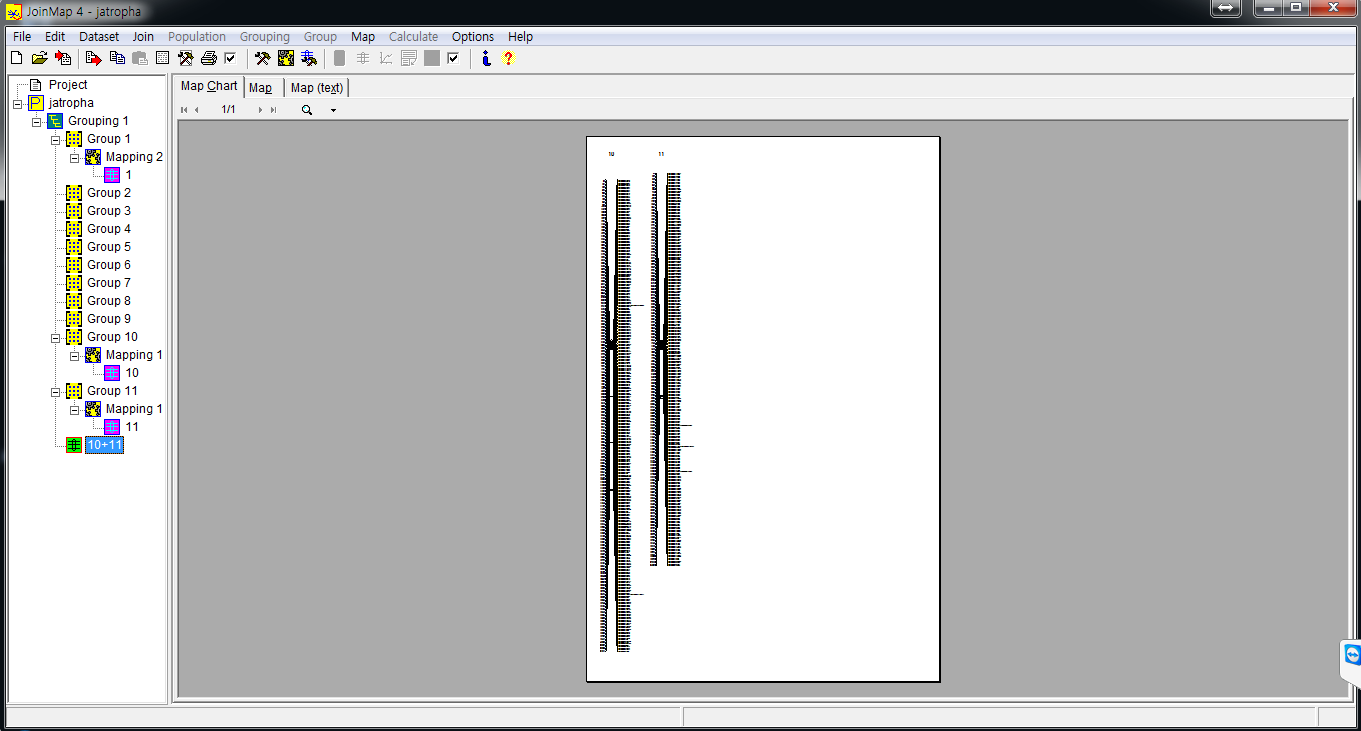 That’s it for this course
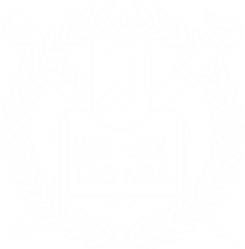 Q & A
Visit webpage for our lab